TILAKATSAUS
Timppa-projekti
4. palaveri
26.2.2015
Tehdyt toimenpiteet
Tim asennettu timppa koneelle
Tutustuttu long polling kirjastoihin (gevent- socketio, tornado ym.)
Koodaus aloitettu.
Vaatimusmäärittelyä tarkennettu.
Tutustuttu Tirrosen luentosovellukseen.
Seuraavat toimenpiteet
Eri dokumenttien kirjoitus jatkuu
Eri long pollaus kirjastojen kokeilu
Uuden kysymyksen luonti
Parempi ajankäytön dokumentointi
Kohdattuja ongelmia
TIM:n kääntäminen omilla koneilla
Ajankäyttö vaiheittain, viikot 5-8
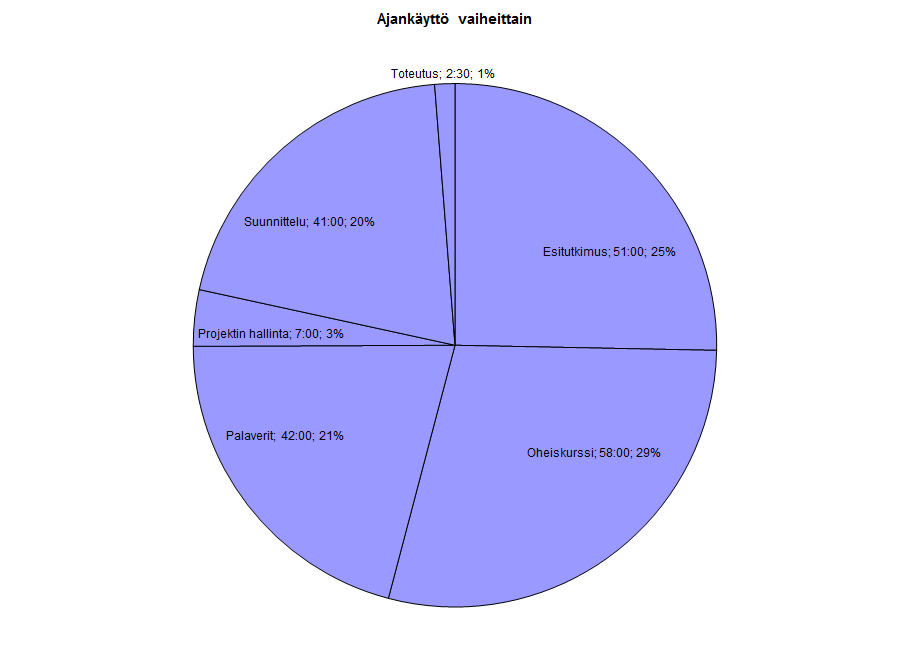 Ajankäyttö viikoittain
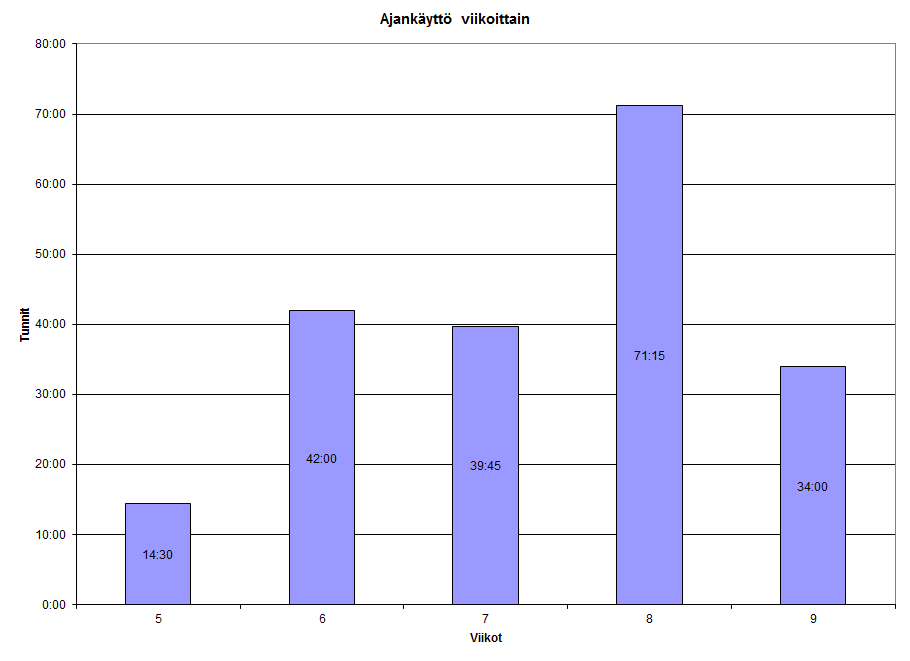